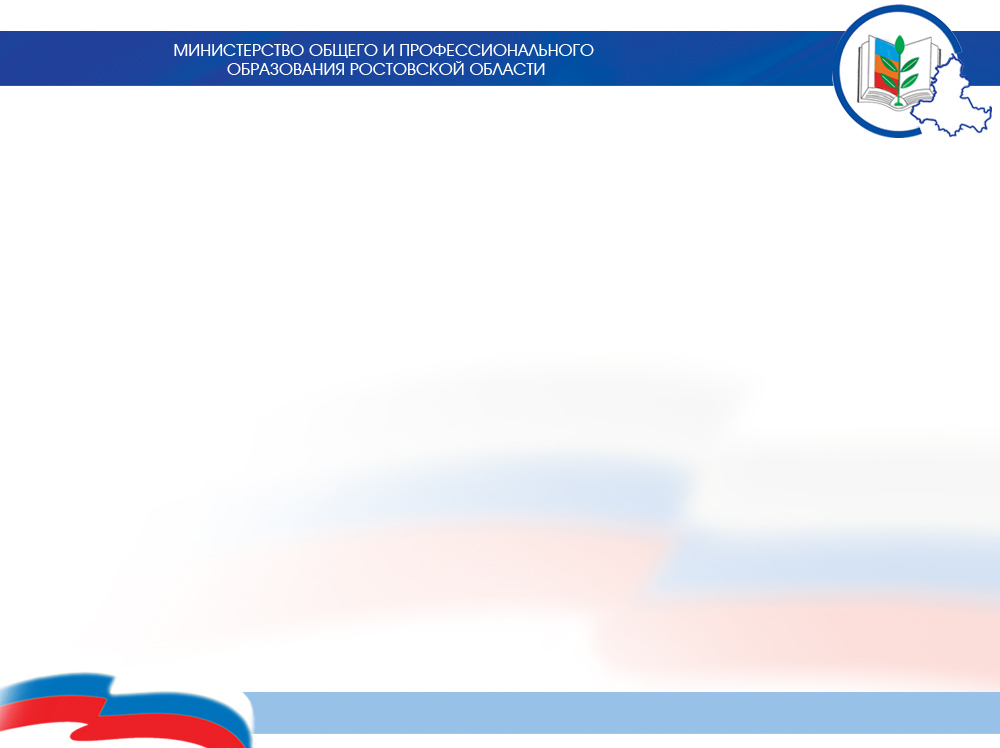 Организация государственной итоговой  аттестации обучающихся, освоивших образовательные программы основного общего образования, в  2021  году
МБОУ   ЕСОШ №  1
1  декабря  2020 г
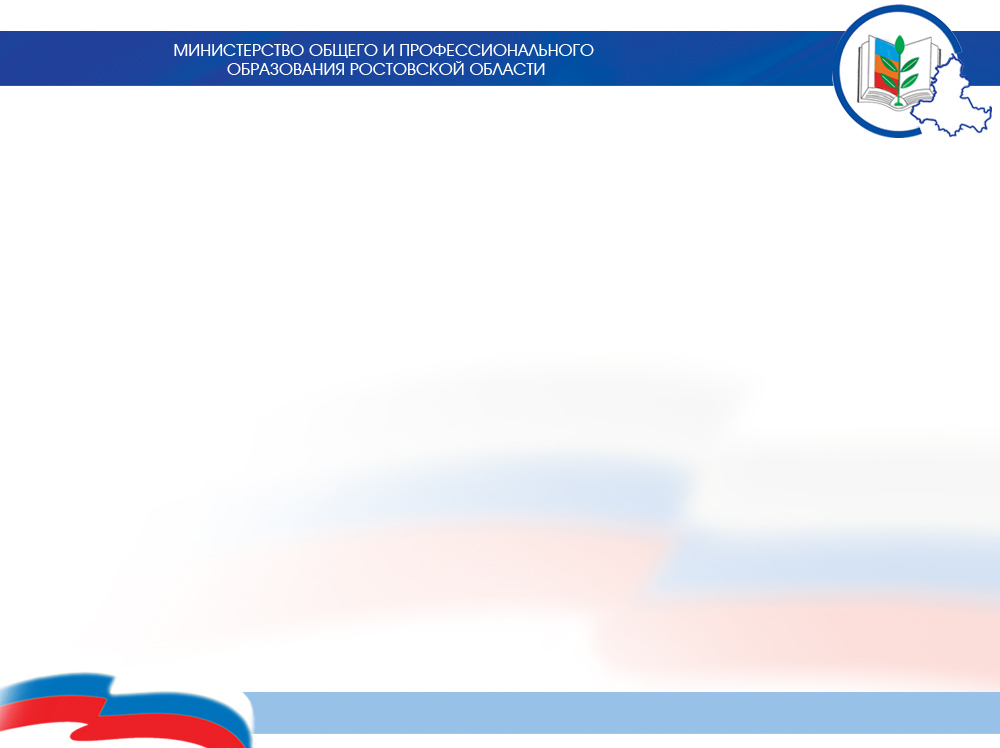 Общие положения
Государственная итоговая аттестация выпускников IX классов общеобразовательных учреждений Российской Федерации, независимо от формы получения образования, после освоения ими общеобразовательных программ основного общего образования
                     является обязательной.
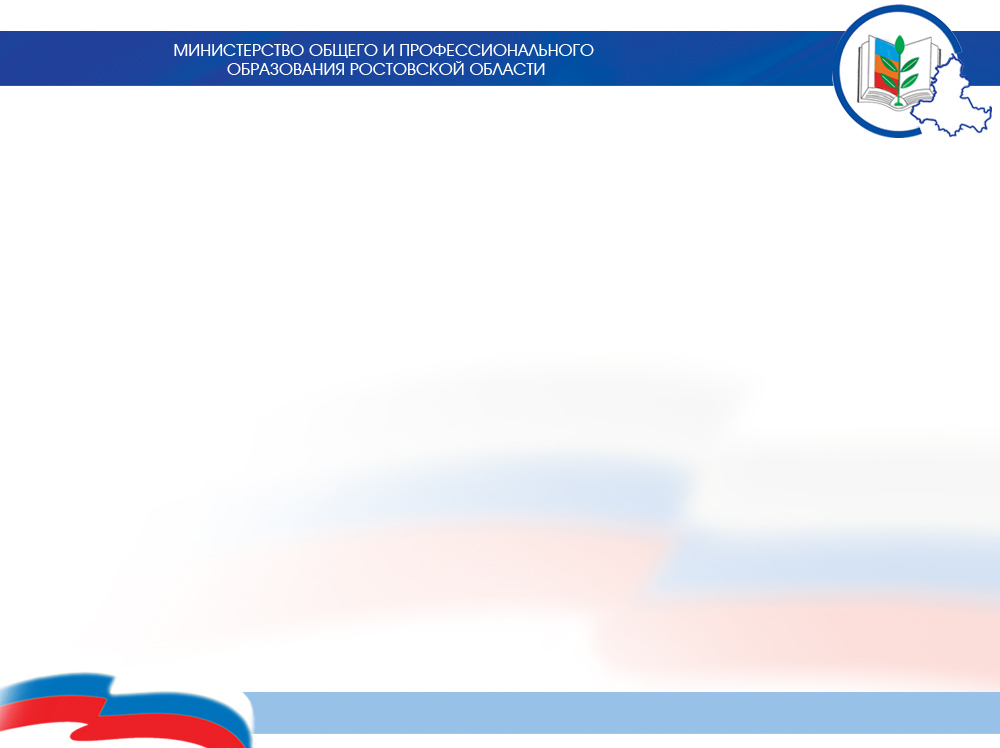 Общие положения
К государственной итоговой аттестации допускаются обучающиеся IX классов, освоившие образовательные программы основного общего образования и имеющие положительные годовые отметки по всем предметам учебного плана общеобразовательного учреждения.
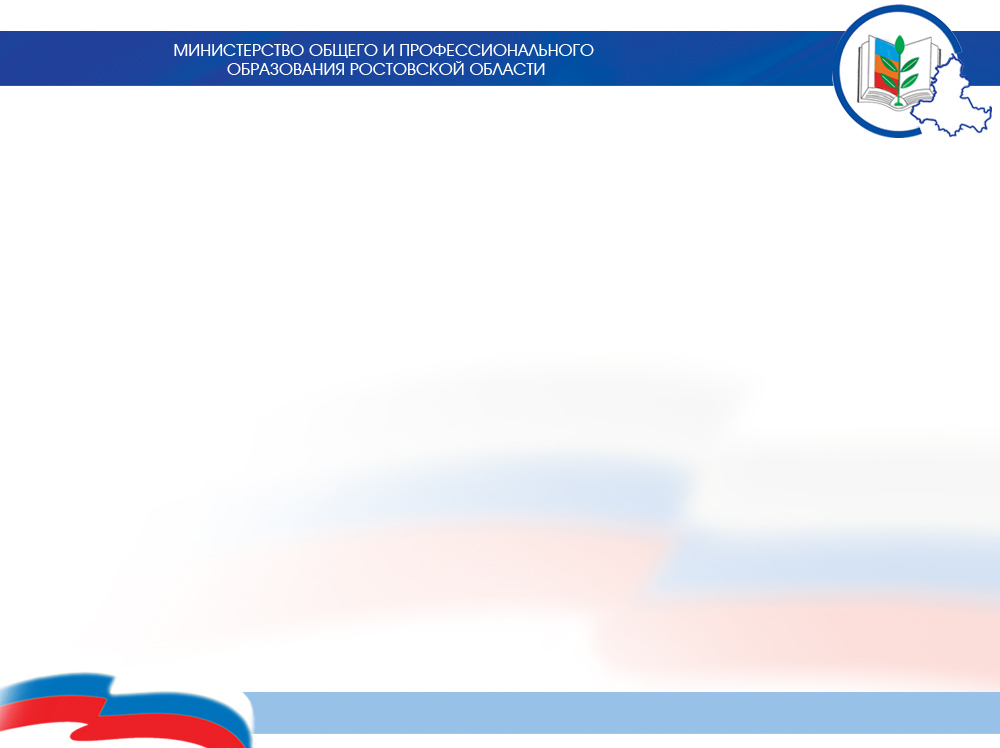 Общие положения
Выпускники  9  класса в 2021 г. сдают
  4  экзамена:   
обязательные  два  экзамена  
по русскому  языку    и       математике
+
2  экзамена  по  выбору
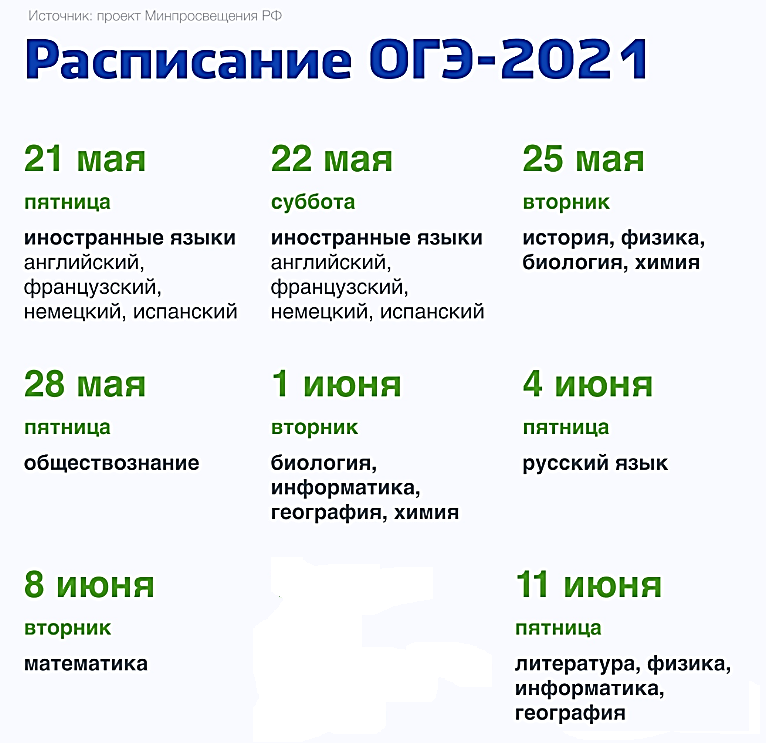 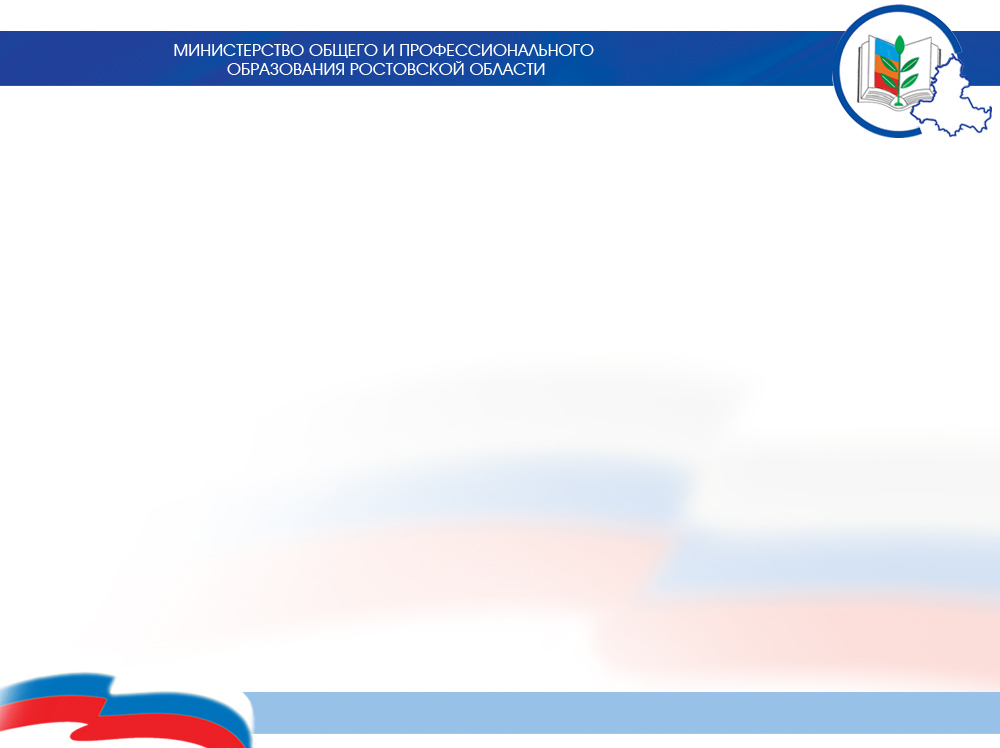 Единые сроки проведения экзаменов в новой форме ежегодно утверждаются приказом Рособрнадзора. 
Продолжительность экзаменов по разным предметам ГИА-2021 в новой форме:
· по русскому языку, математике, литературе -3 часа 55 мин(235 мин.);
· по обществознанию и физике – 3 часа (180 минут);
· по биологии и истории - 2,5 часа (150 мин.);
· по географии, химии, информатике и ИКТ – 2 часа (120 мин.).
Продолжительность экзамена по иностранным языкам (английский, французский, немецкий, испанский) составляет 106 минут:
· письменная часть – 1,5 часа (90 минут)
· устная часть – 16 минут (время устного ответа составляет 6 минут на одного отвечающего, время подготовки к устному ответу 8–10 минут, не считая фактического времени ожидания участниками ГИА для ответа на устную часть экзамена).
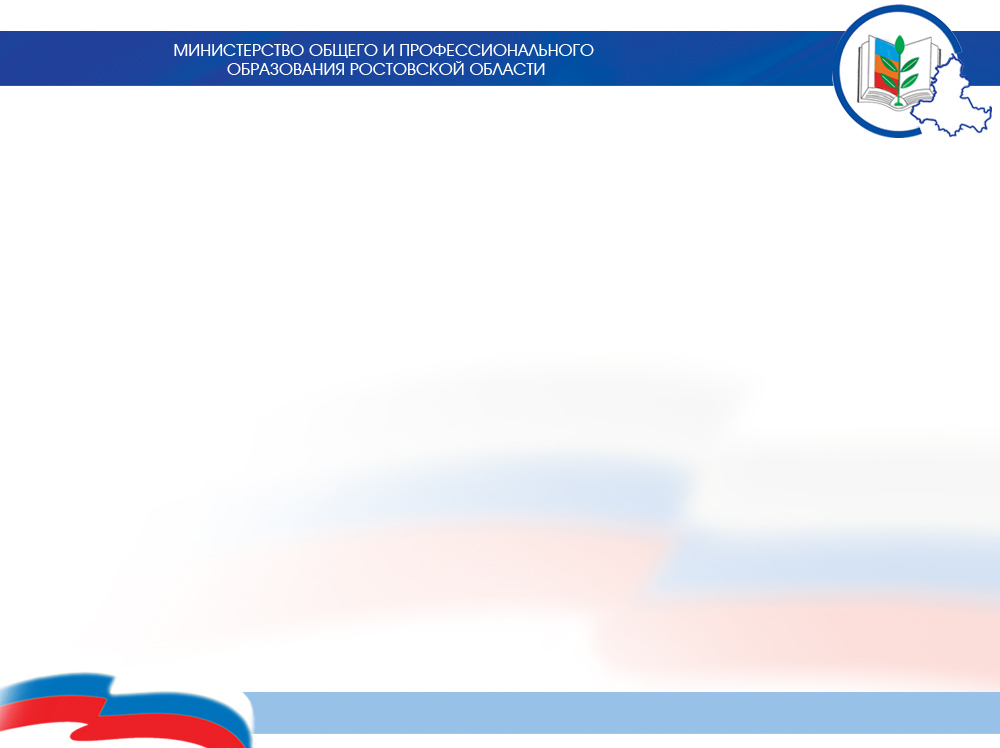 Кто допускается  в  ППЭ
В день проведения экзамена в ППЭ  могут присутствовать представители средств массовой информации, общественные наблюдатели, аккредитованные в установленном порядке.
Представители средств массовой информации присутствуют в аудиториях для проведения экзамена только до момента начала выполнения обучающимися экзаменационной работы. 
Общественные наблюдатели свободно перемещаются по ППЭ. При этом в одной аудитории находится только 1 общественный наблюдатель.
Допуск в ППЭ лиц  осуществляется только при наличии у них документов, удостоверяющих их личность и подтверждающих их полномочия. Допуск обучающихся в ППЭ осуществляется при наличии у них документов, удостоверяющих их личность, в том числе свидетельств о рождении,
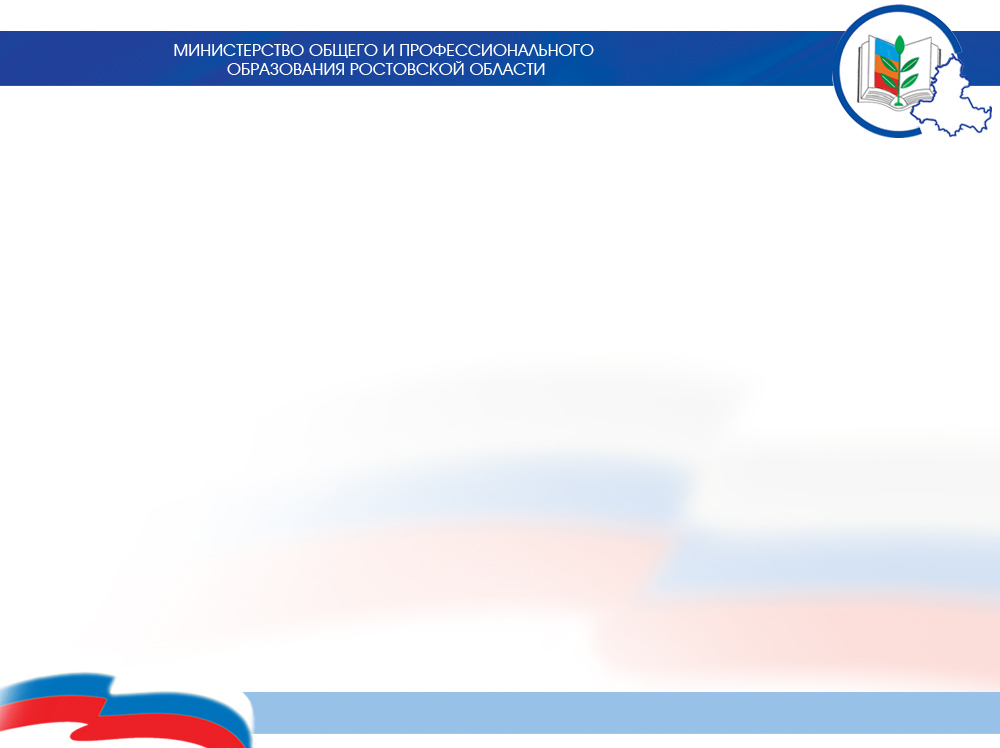 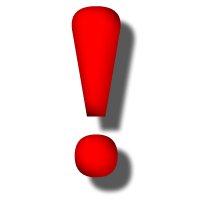 Экзамен сдается обучающимися самостоятельно, без помощи посторонних лиц. Во время экзамена на рабочем столе обучающегося, помимо экзаменационных материалов, находятся:
а) ручка;
б) документ, удостоверяющий личность;
в) дополнительные средства, перечень которых определяется Минобрнауки России по учебным предметам 
г) при необходимости лекарства и питание;
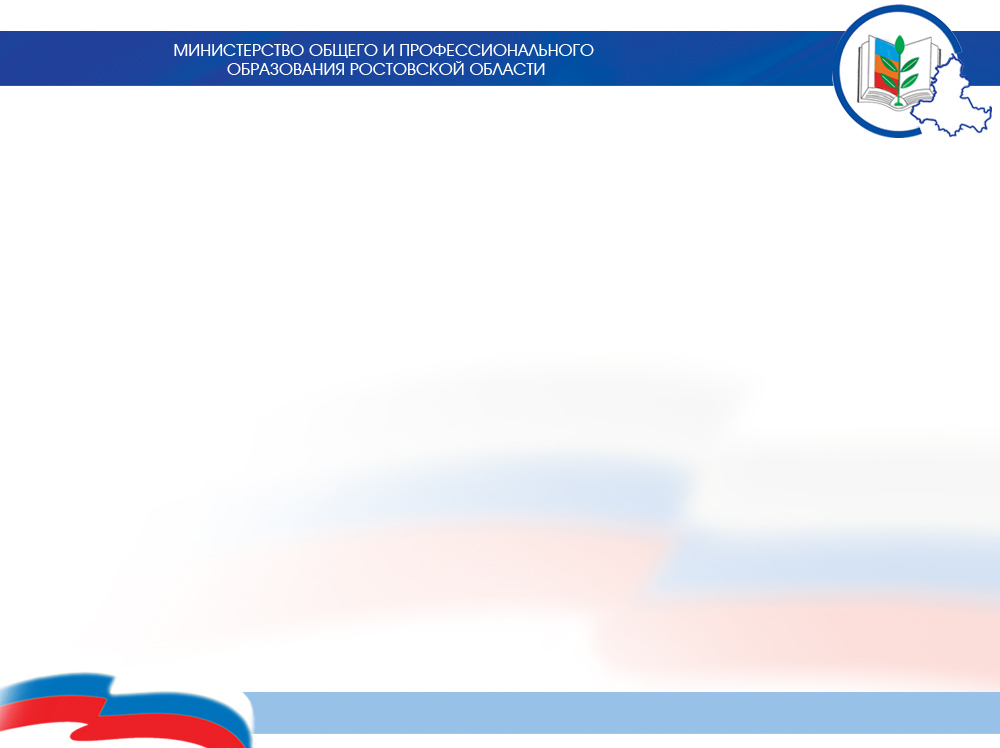 Учащимся запрещено
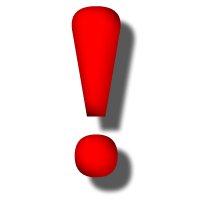 иметь при себе средства связи, электронно-вычислительную технику, фото, аудио и видеоаппаратуру, справочные материалы, письменные заметки и иные средства хранения и передачи информации 
выносить из аудиторий и ППЭ экзаменационные материалы на бумажном или электронном носителях, фотографировать экзаменационные материалы.
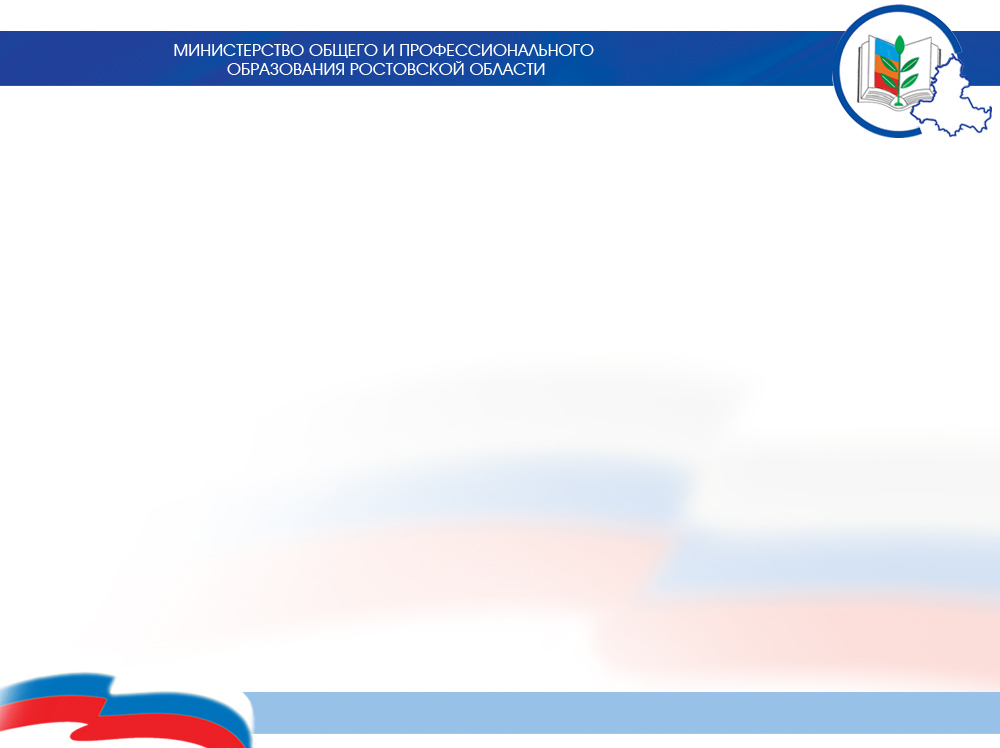 Процедура
 ОГЭ-2021
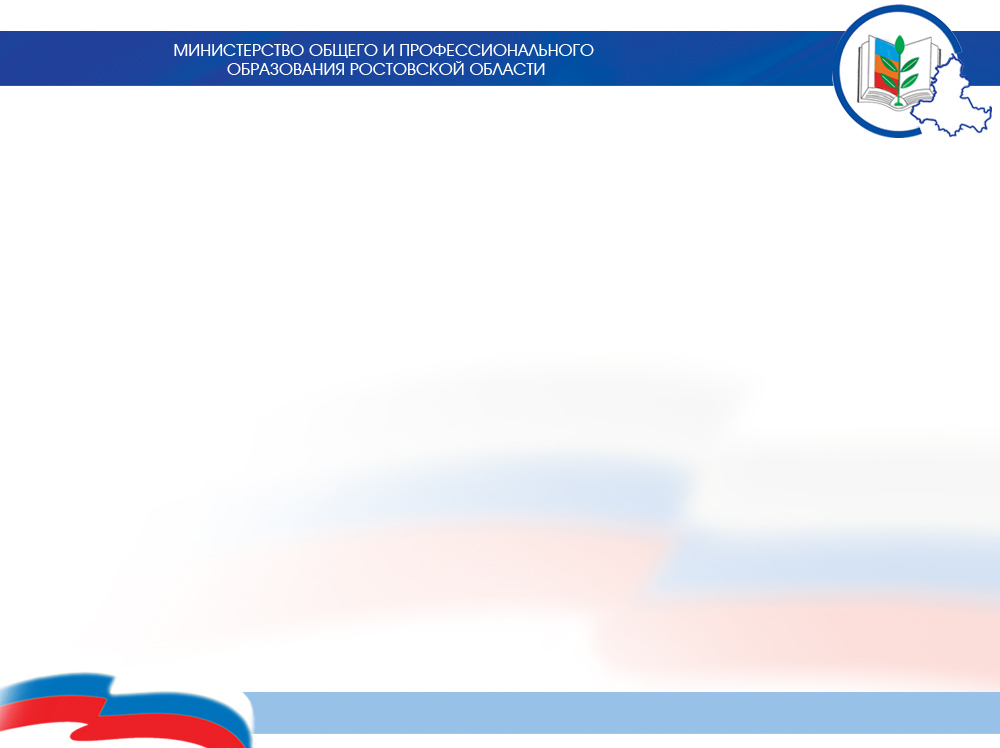 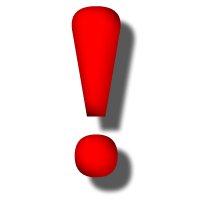 Экзамены начинаются в 10.00
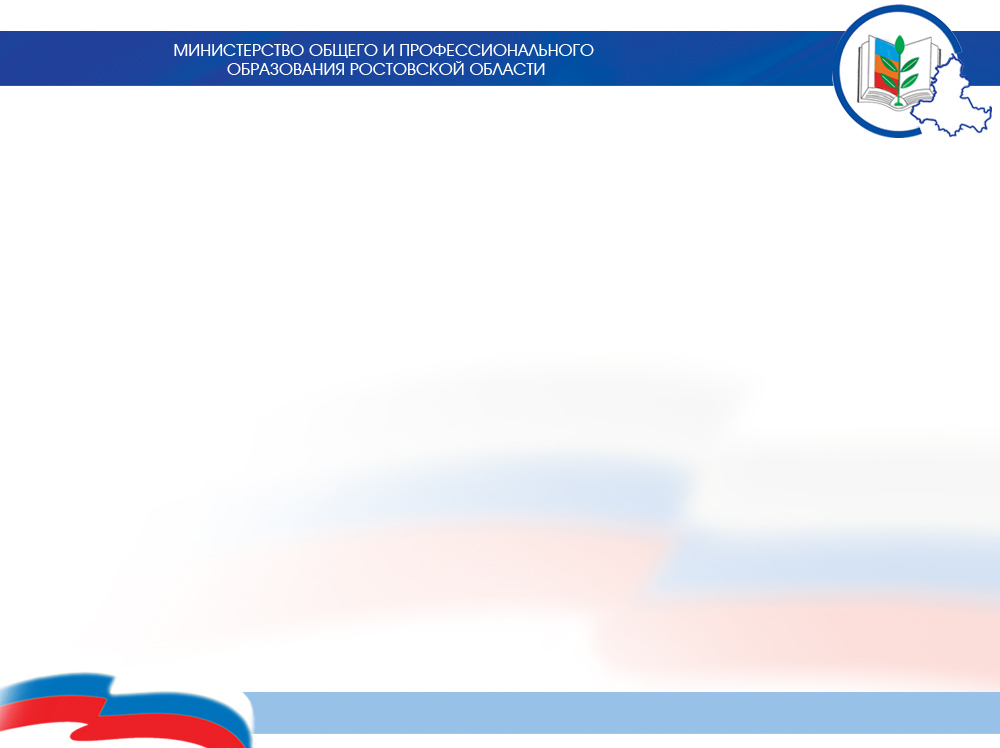 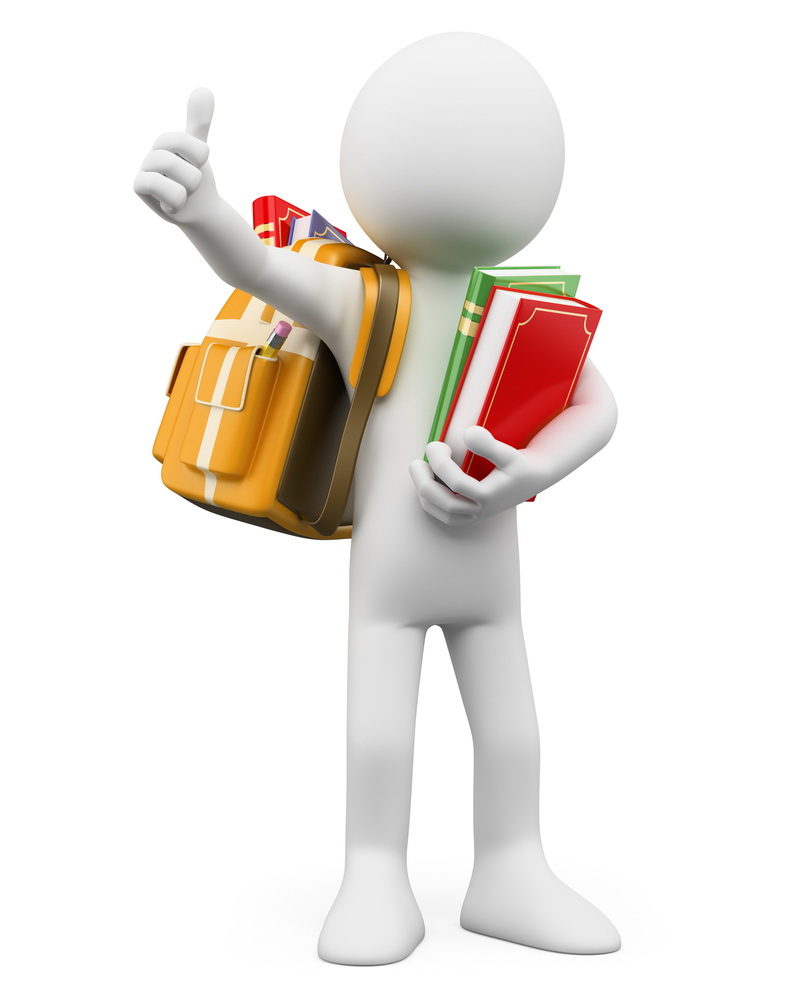 Результаты
 ОГЭ-2021
Апелляцияучастника  ОГЭ
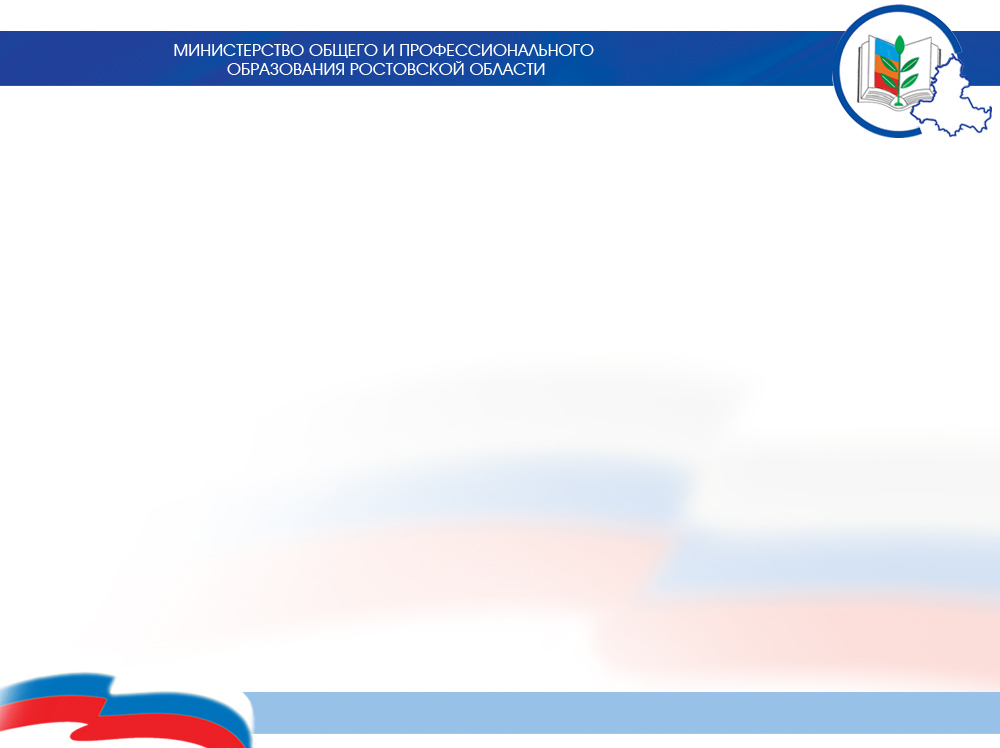 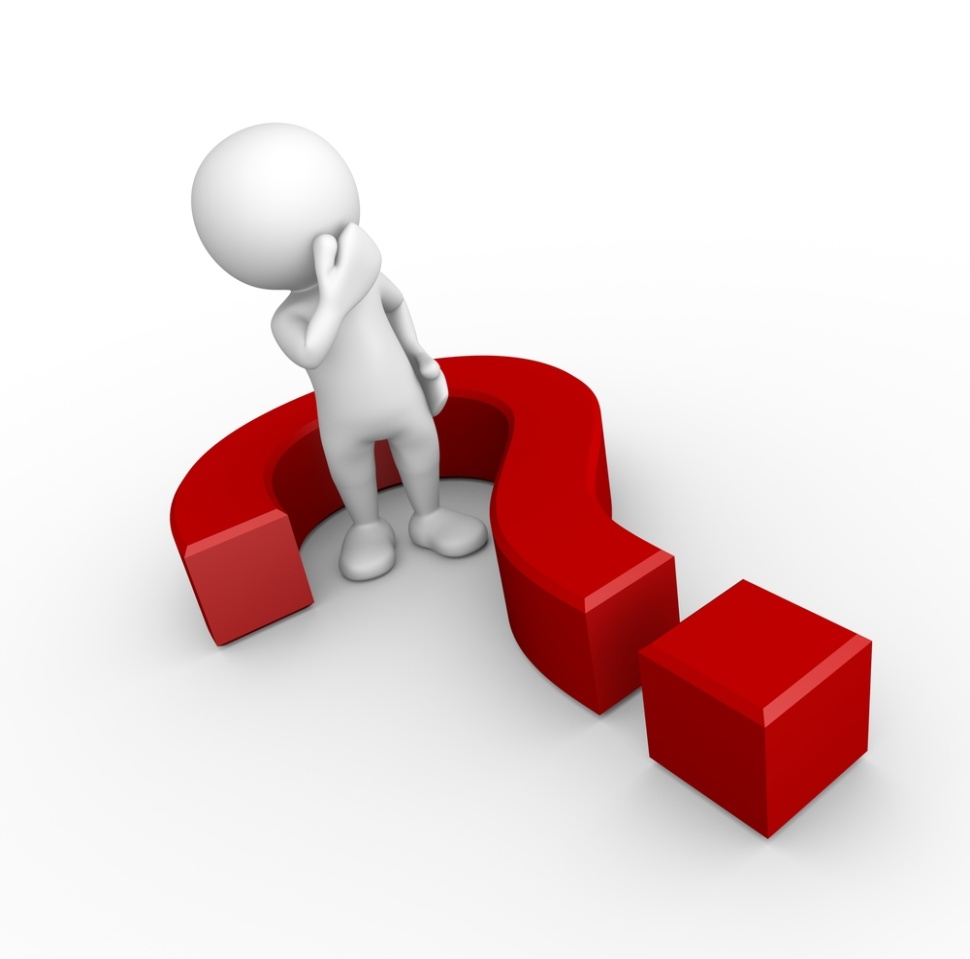 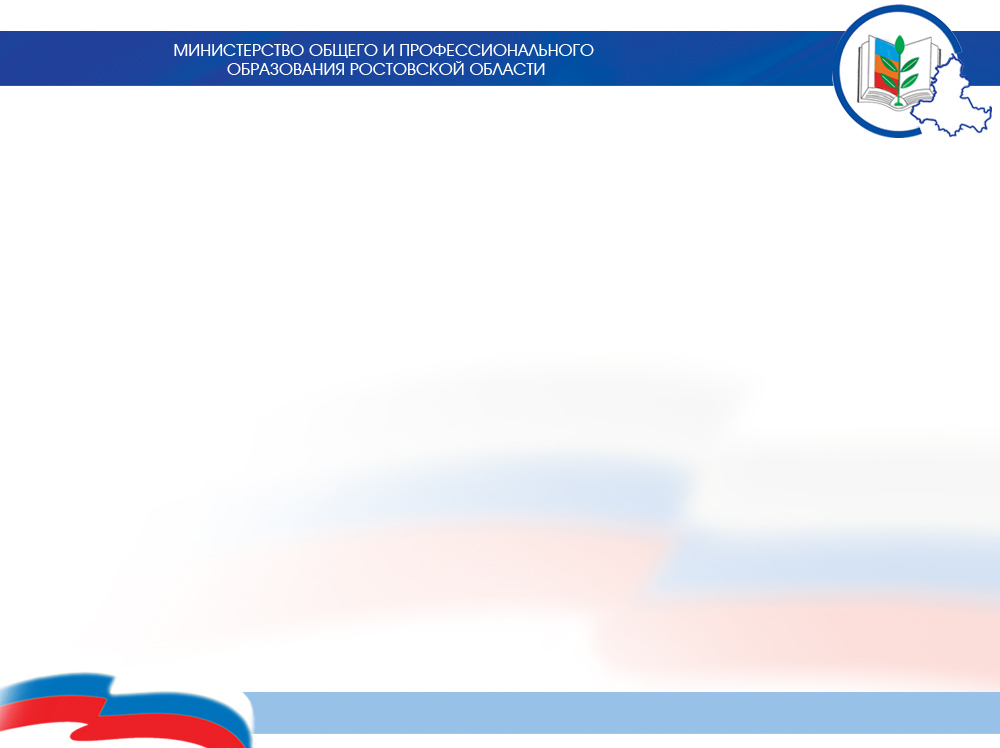 ПОРЯДОК    АПЕЛЛЯЦИЙ 

  Апелляция - аргументированное письменное заявление:
-     о нарушении процедуры проведения ГИА;
- о несогласии с выставленными баллами.
      Сроки приема апелляций о несогласии с выставленными баллами - два рабочих дня с момента объявления результата. Апелляция рассматривается не более трех дней после ее подачи.

gia9@rcoi61.org.ru
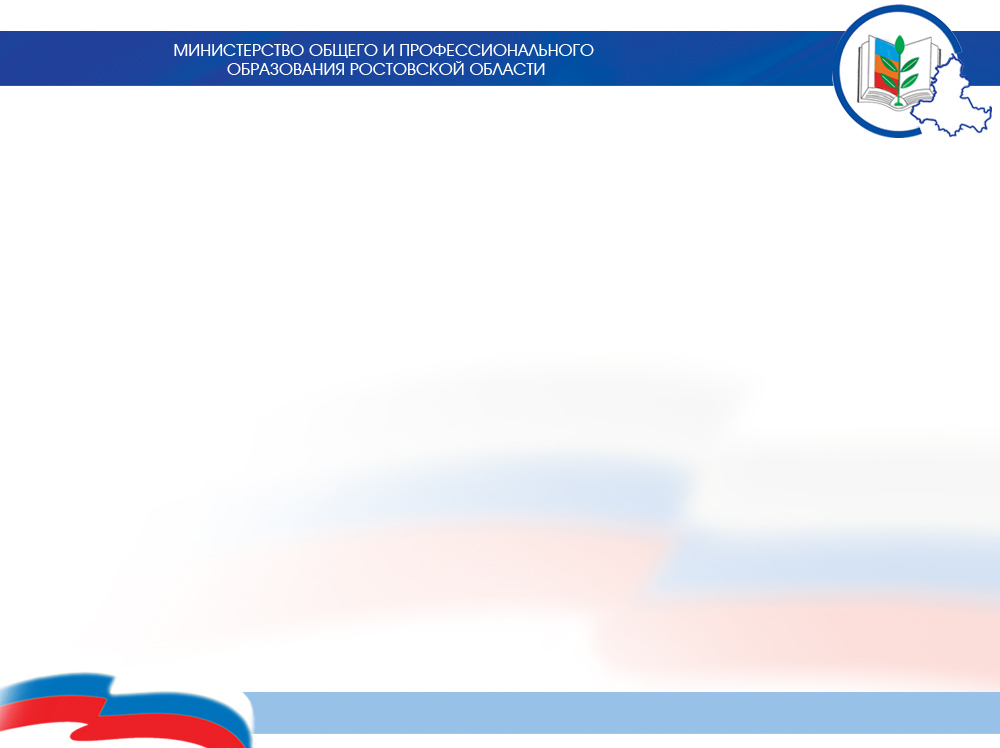 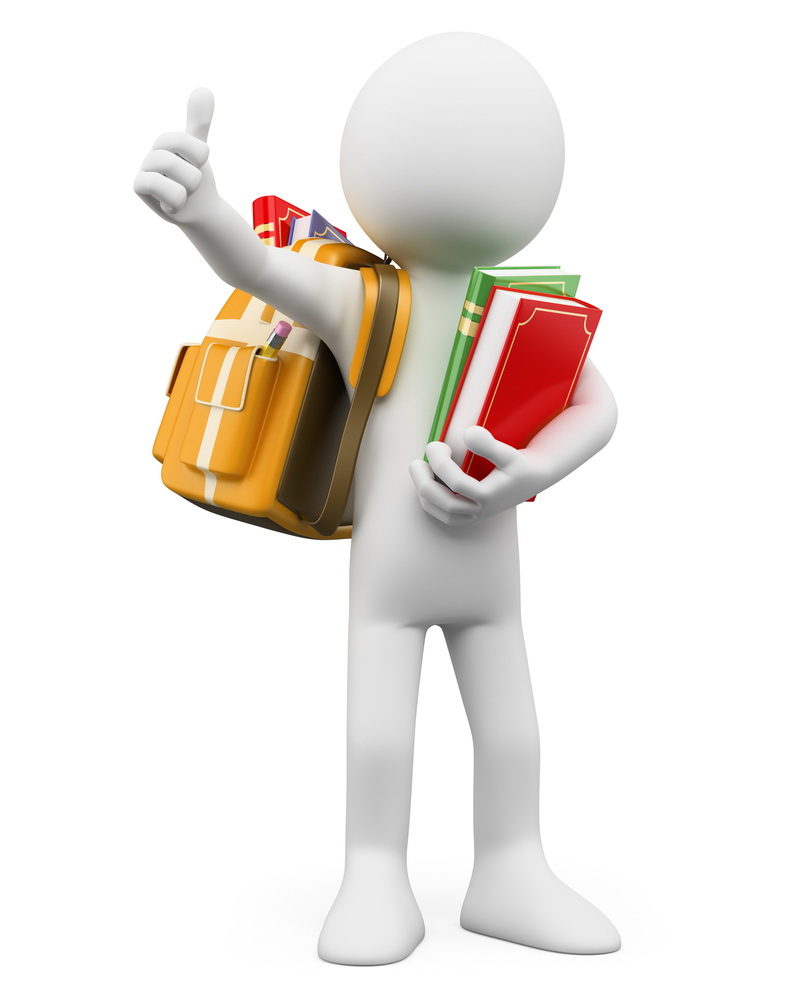 Устное собеседование по русскому языку
(допуск к экзаменам)

10 февраля 2021 года


В случае необходимости итоговое собеседование проведут дистанционно
Система  оценивания
Зачёт
Незачёт
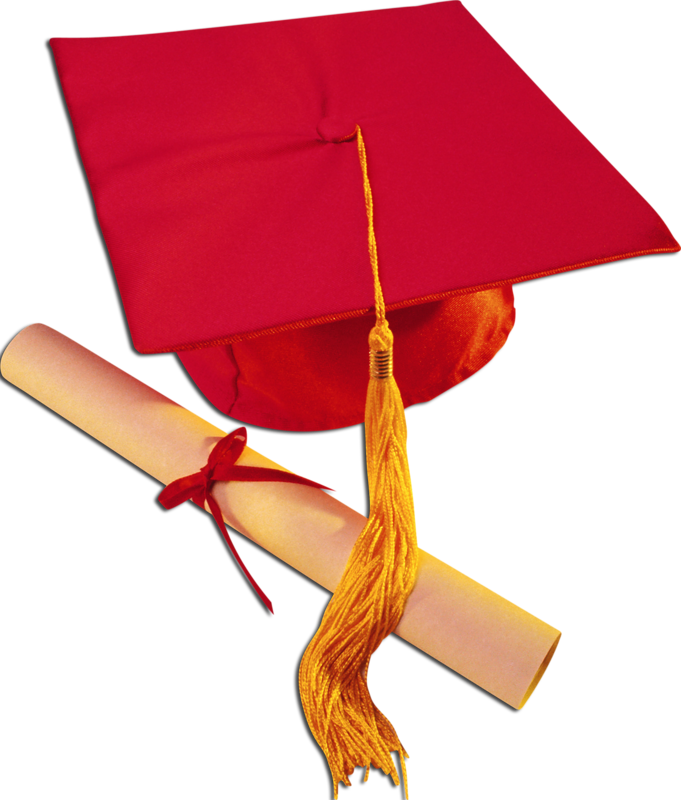 Окончание    
 основной   школы
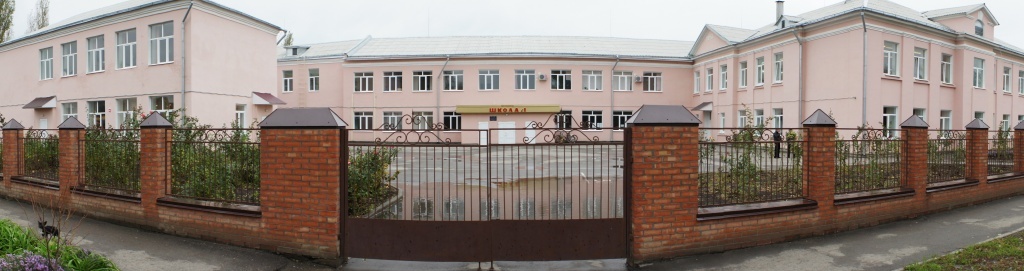 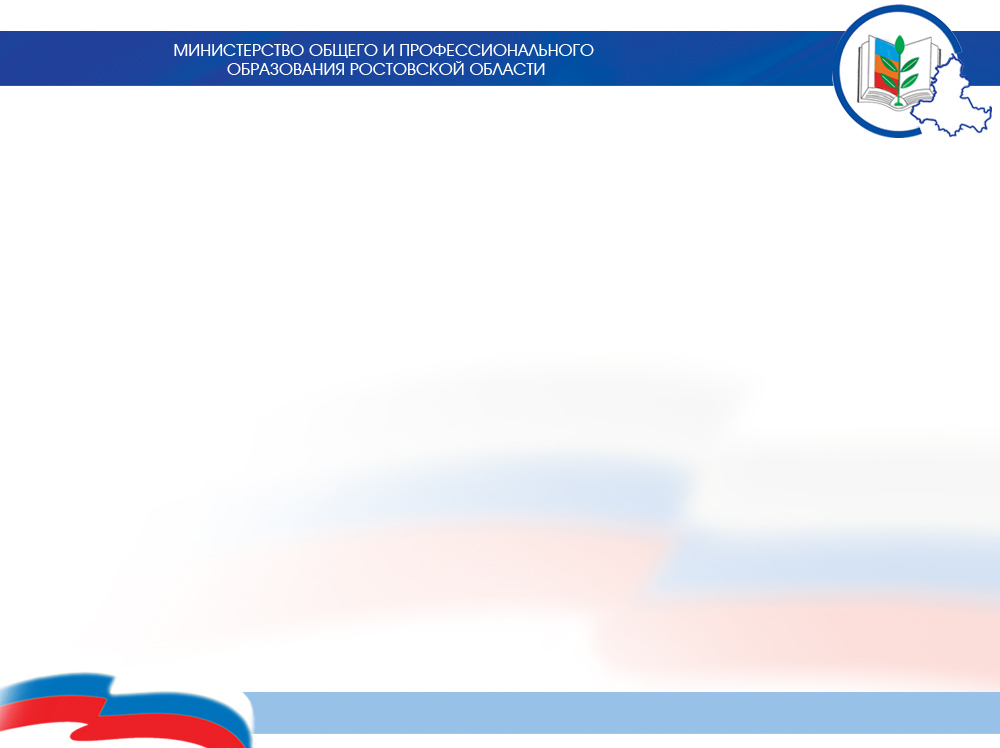 Общие  положения
В случае получения обучающимся на государственной итоговой аттестации неудовлетворительных результатов не более чем по двум учебным предметам 
   (из числа обязательных учебных предметов и предметов по выбору обучающего) они будут повторно допущены к сдаче экзаменов по соответствующим учебным предметам.
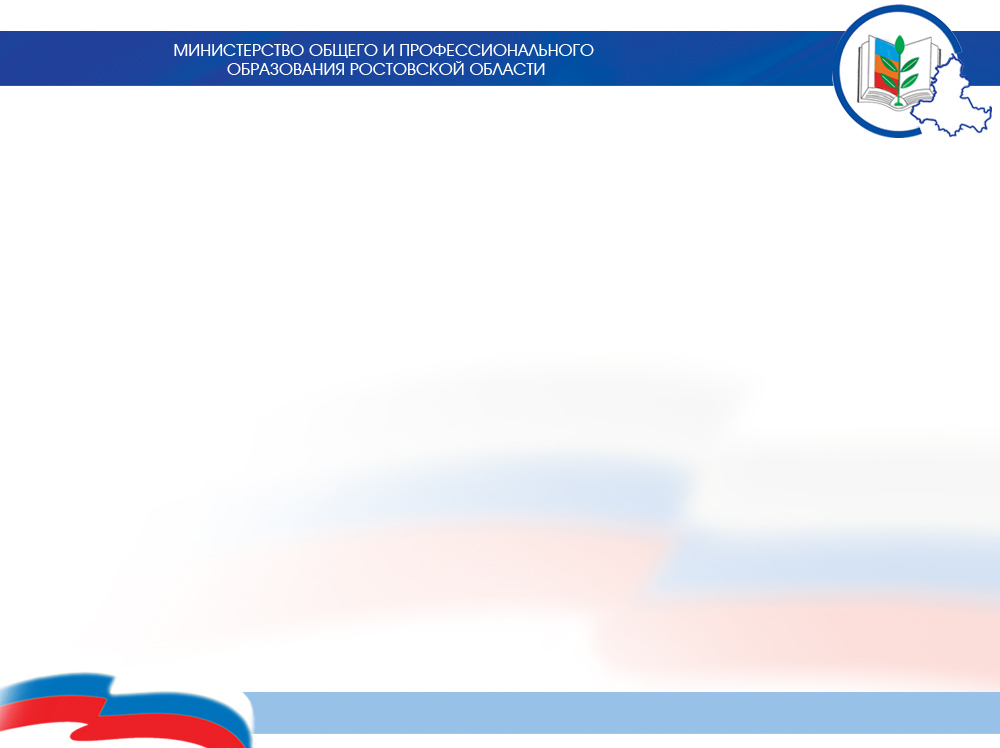 Общие  положения
Обучающимся, не прошедшим государственную итоговую аттестацию или получившим на государственной итоговой аттестации неудовлетворительные результаты более чем по двум учебным предметам (из числа обязательных учебных предметов и предметов по выбору обучающего), либо получившим повторно неудовлетворительный результат по одному из этих учебных предметов на государственной итоговой аттестации в дополнительные сроки, будет предоставлено право повторно сдать экзамены по соответствующим учебным предметам не ранее 1 сентября 2021 года.
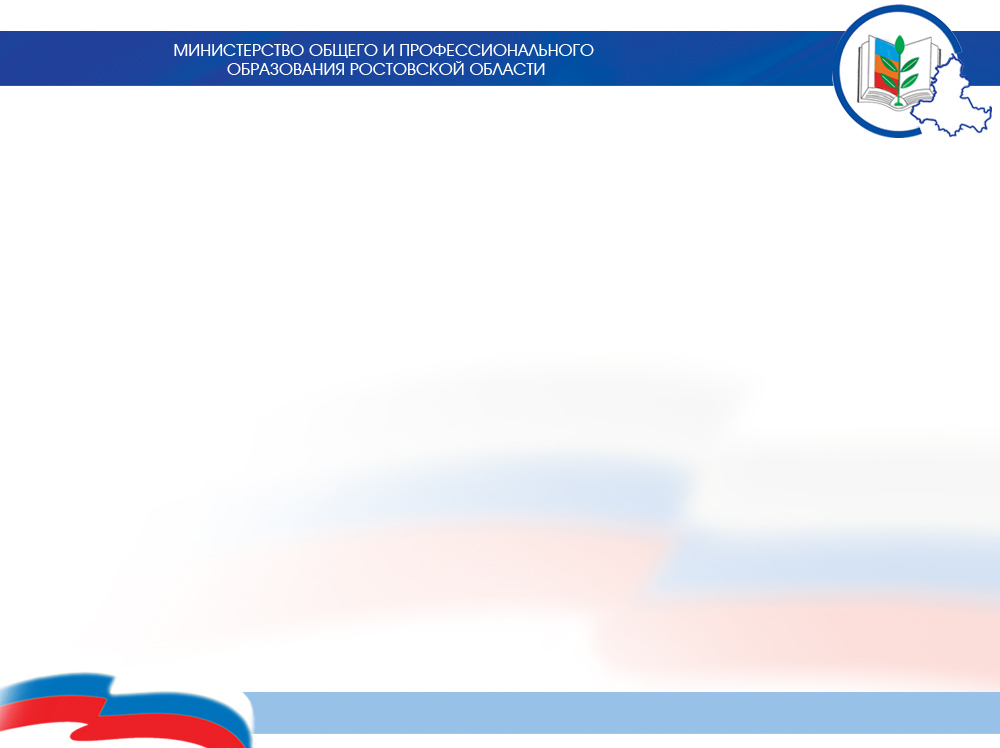 Общие положения
Выпускникам общеобразовательного учреждения, прошедшим государственную итоговую аттестацию, выдается документ государственного образца  – аттестат об основном общем образовании.
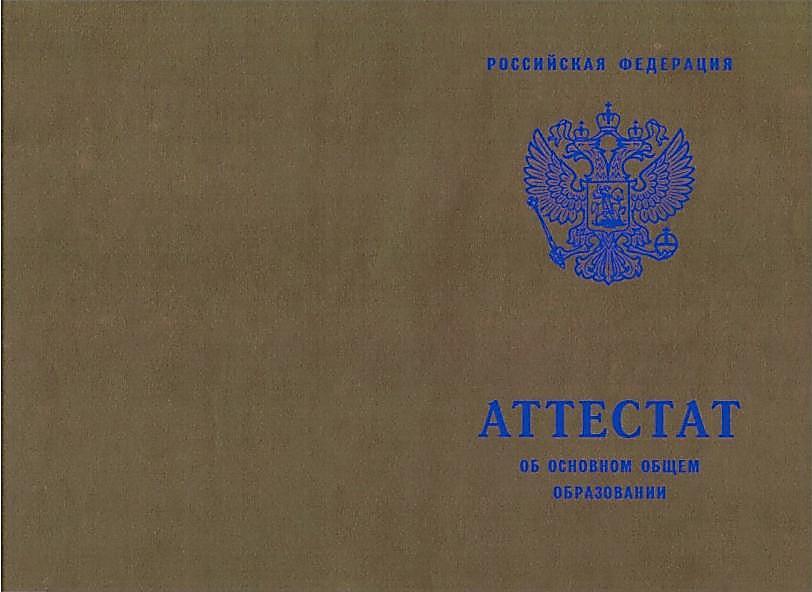 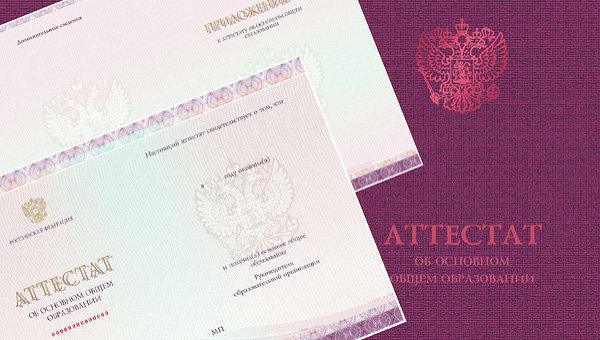 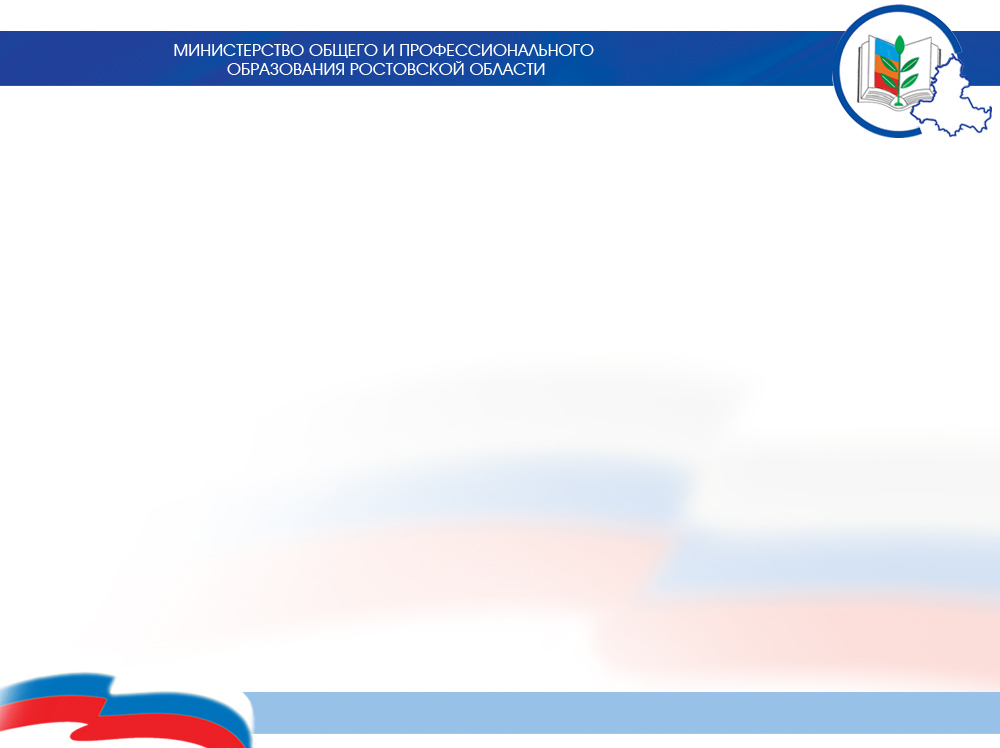 Общие положения
Выпускникам IX класса, имеющим   годовые, экзаменационные и итоговые отметки «5», выдается аттестат об основном общем
     образовании особого    образца.
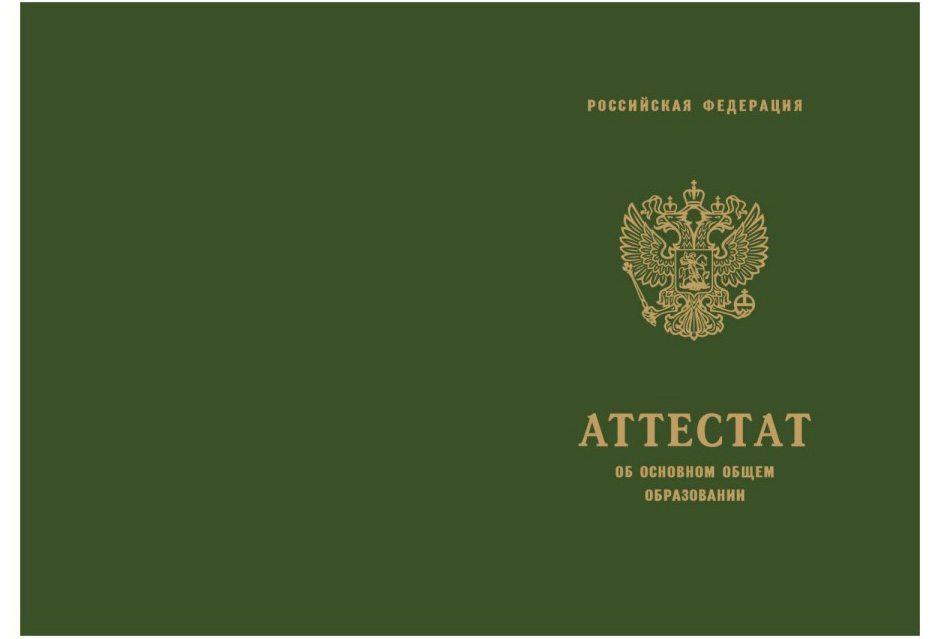 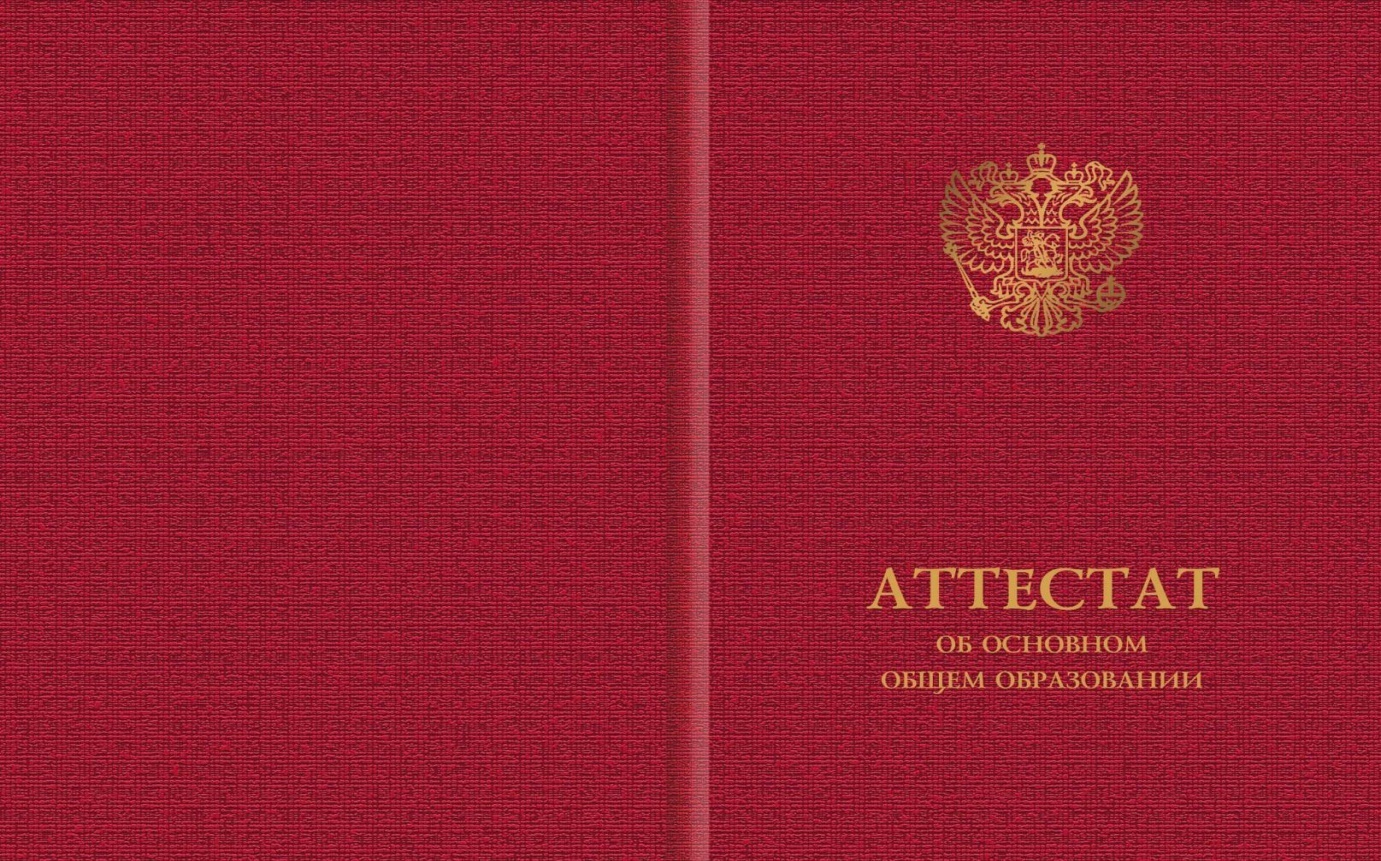 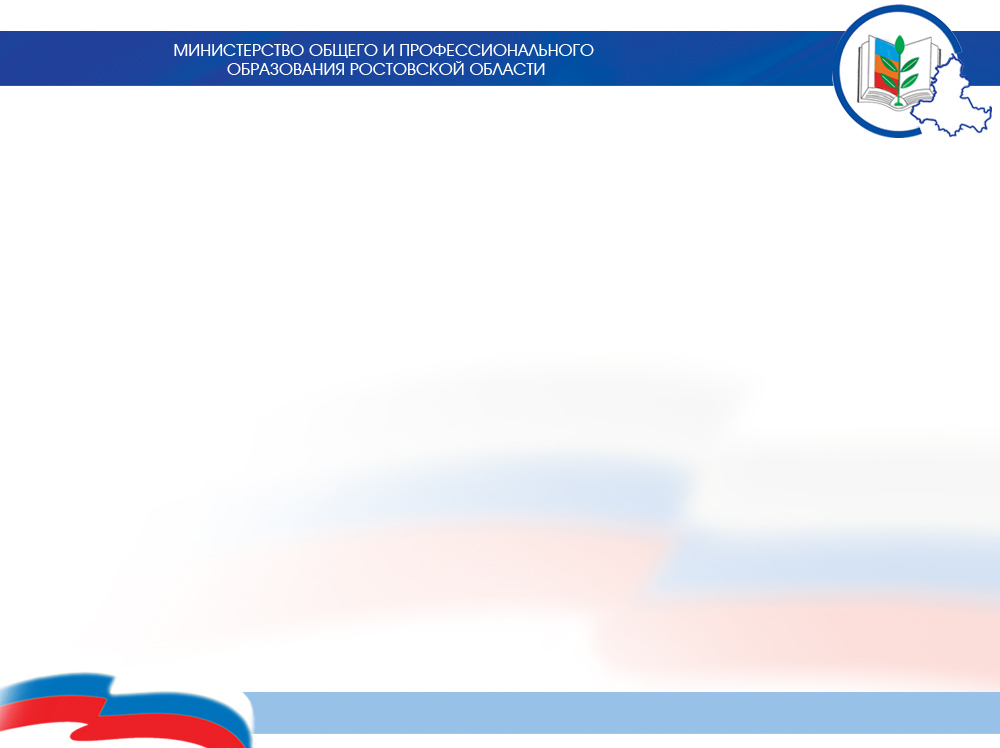 Организация профильного обученияв 2020-2021  учебном   году
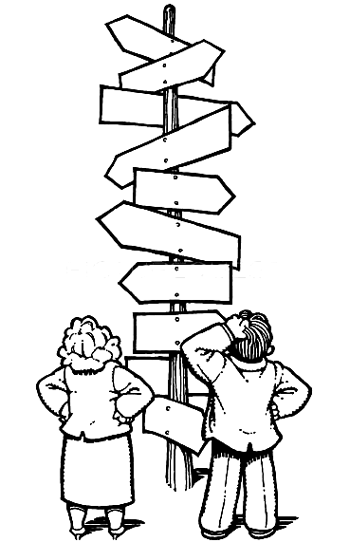 Планируемые  профили в 2021-2022 уч.г.
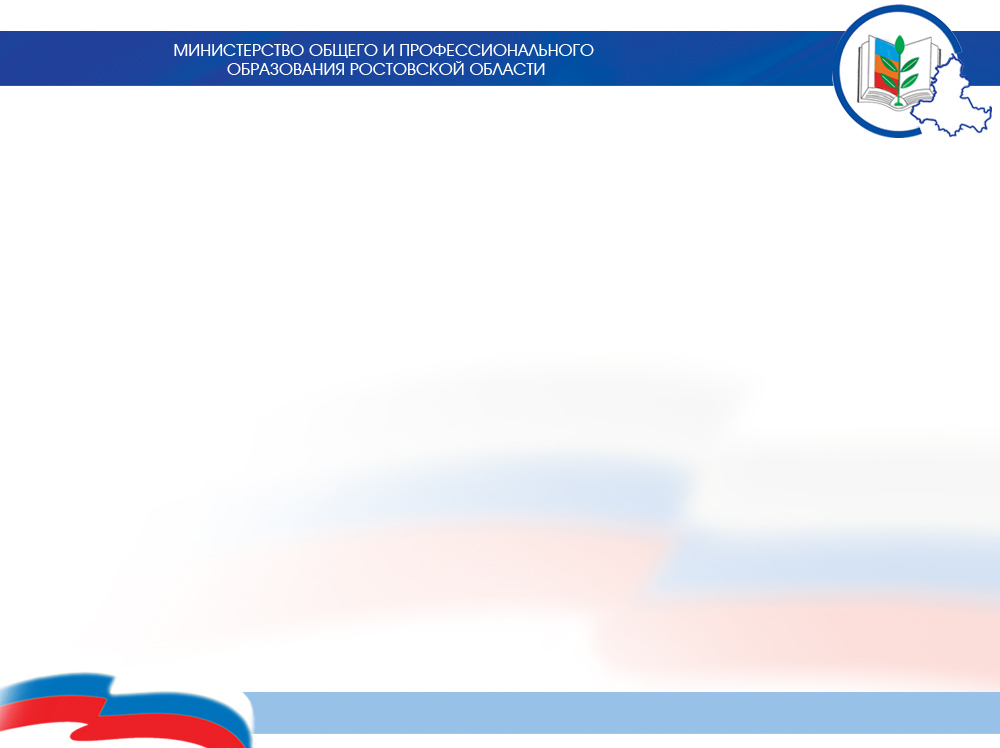 Организация государственной итоговой  аттестации обучающихся, освоивших образовательные программы основного общего образования, в  2021 году
МБОУ   ЕСОШ №  1
1 декабря 2020 г